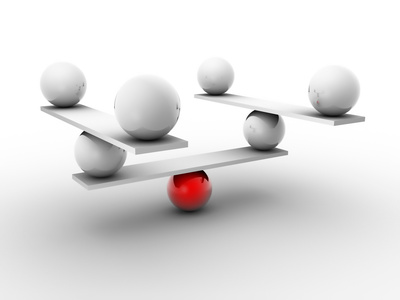 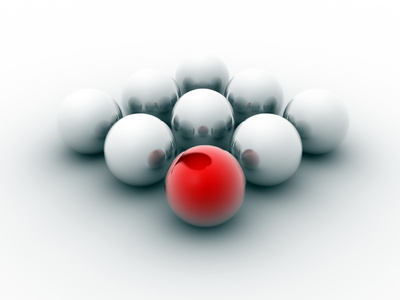 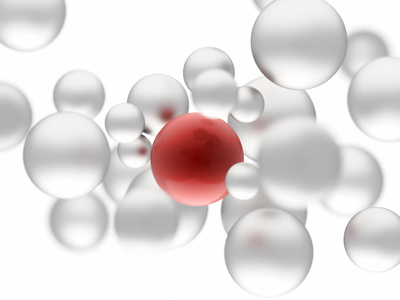 DatenschutzNormative Grundlagen, Regelwerke, best practices
Risiken ohne Nebenwirkungen.
Agenda
Datenschutzmanagement
Verzeichnis von Verarbeitungstätigkeiten
Auftragsverarbeiter
Datenschutzfolgenabschätzung
Datenschutzverletzungen
Betroffenenrechte
Mehrwert durch Compliance

Diskussion
CETUS Consulting GmbH – Fabian Meier – Datenschutz Update 2018 Wiesbaden
2
Datenschutzeinordnung
Gesetzgeber
Informations-sicherheit
EU-DSGVO
BSI-G
Best Practices
Daten-
schutz
Normen
ISO 2700X
CETUS Consulting GmbH – Fabian Meier – Datenschutz Update 2018 Wiesbaden
3
Essentielle Artikel der EU-DSGVO
Art. 83 Satz 5
Art. 5	Grundsätze für die Verarbeitung
Art. 6	Rechtmäßigkeit der Verarbeitung
Art. 7	Einwilligung
Art. 9	Verarbeitung besonderer Kategorien
Artt. 12-22	Rechte Betroffener (Auskunft, Berichtigung, Löschung, 		Einschränkung, Datenübertragbarkeit)


Art. 8	Einwilligung von Kindern bis 16
Art. 11	Ausstiegsklausel für Rechte Betroffener
Artt. 25 - 30	Technikgestaltung, Auftragsverarbeiter, VVT
Artt. 32 - 35	Sicherheit der Verarbeitung, Datenschutzfolgenabschätzung
Artt. 37 - 39	Datenschutzbeauftragter
Art. 83 Satz 4
CETUS Consulting GmbH – Fabian Meier – Datenschutz Update 2018 Wiesbaden
4
Summary
Datenschutzmanagementsystem
VVT
Risikomgmt
Rechte
Maßnahmen
Prozesse
Compliance, Inventarisierung und Opportunität zu Mehrwert
CETUS Consulting GmbH – Fabian Meier – Datenschutz Update 2018 Wiesbaden
5
6 Grundsätze der EU-DSGVO
Rechtmäßigkeit, Verarbeitung nach Treu und Glauben, Transparenz
Zweckbindung 
Verarbeitung nur für festgelegte, eindeutige und legitime Zwecke
Datenminimierung 
„dem Zweck angemessen und auf das notwendige Maß beschränkt“
Richtigkeit 
„angemessene Maßnahmen sind zu treffen um unrichtige personenbezogene Daten unverzüglich zu löschen oder zu berichtigen“
Speicherbegrenzung
Daten müssen „in einer Form gespeichert werden, die die Identifizierung der betroffenen Personen nur so lange ermöglicht wie es erforderlich ist“
Integrität und Vertraulichkeit
Angemessene Sicherheit und Schutz vor unbefugter Verarbeitung und vor unbeabsichtigtem Verlust, unbeabsichtigter Zerstörung und unbeabsichtigter Schädigung
CETUS Consulting GmbH – Fabian Meier – Datenschutz Update 2018 Wiesbaden
6
Datenschutzmanagementsystem
Art. 32: Der Verantwortliche […] [trifft] geeignete technische und organisatorische Maßnahmen, um ein dem Risiko angemessenes Schutzniveau zu gewährleisten […].

Organisatorische Maßnahmen lassen sich über ein Informationssicherheitsmanagementsystem nach ISO 27001 abbilden – Vertraulichkeit, Integrität, Verfügbarkeit

Definition des Rahmens wie der Datenschutz innerbetrieblich umgesetzt wird
Scope, Führung, Verantwortlichkeiten, Risikomanagement, Maßnahmenumsetzung, Kommunikation, Messbarkeit, kontinuierliche Verbesserung
Eingliederung in Managementhandbuch
CETUS Consulting GmbH – Fabian Meier – Datenschutz Update 2018 Wiesbaden
7
Verzeichnis von Verarbeitungstätigkeiten
Verzeichnis ist nicht mehr öffentlich

Auf Verlangen der Aufsichtsbehörde vorzulegen

Auftragsverarbeiter führen ein VVT für jeden Verantwortlichen
Verantwortliche fordern VVT der Auftragsverarbeiter ein

Granulare Dokumentation der Verarbeitungstätigkeiten
CETUS Consulting GmbH – Fabian Meier – Datenschutz Update 2018 Wiesbaden
8
Verzeichnis von Verarbeitungstätigkeiten
Mantelbogen
Verantwortlicher, Vertreter, DSB, Ladungsfähige Anschrift
Regelungen zur Datensicherheit / Datenlöschung
Drittstaatenübermittlung
Anlage pro Verarbeitungstätigkeit / Service
Bezeichnung der Verarbeitungstätigkeit, Verantwortlicher
Zwecke der Verarbeitung, Rechtsgrundlage
Kategorien betroffener Personen und personenbezogener Daten
Kategorien von Empfängern
Arten der eingesetzten Systeme / Software
Regelungen zu Datensicherheit / Datenlöschung
CETUS Consulting GmbH – Fabian Meier – Datenschutz Update 2018 Wiesbaden
9
VVT – Zwecke der Verarbeitung
Klinischer Bereich
Feststellung des Versicherungsverhältnisses, Krankenhausbehandlung
Dokumentationspflicht nach Berufsordnung und sonstiges gesetzlichen Vorschriften
Prüfung und Gewährung von Leistungen, Kostenerstattung
Beteiligung des medizinischen Dienstes
Abrechnung mit den Kostenträgern / Patienten, Leistungserbringern
Wirtschaftlichkeits- und Qualitätsprüfung
Beratung über Maßnahmen der Prävention und Rehabilitation
Statistische Zwecke, Archivzwecke, wissenschaftliche oder historische Forschungswecke
Verwaltungsbereich
Personalverwaltung und Lohn-/Gehaltsabrechnung
Dienstleisterverwaltung und Liefer-/Zahlungsverkehr
CETUS Consulting GmbH – Fabian Meier – Datenschutz Update 2018 Wiesbaden
10
VVT – Kategorien personenbezogener Daten
Klinischer Bereich
Daten zu Patienten
Daten zu Hausarzt / einweisenden, mit- oder nachbehandelndem Arzt
Daten zur Krankenversicherung
Daten zur einweisenden / verlegenden Klinik
Medizinische Daten
Daten für Qualitätssicherungsmaßnahmen
Daten zum gesetzlichen Vertreter
Verwaltungsbereich
Personaldaten
Lieferanten- und Dienstleisterdaten
CETUS Consulting GmbH – Fabian Meier – Datenschutz Update 2018 Wiesbaden
11
VVT – Kategorien betroffener Personen
Patienten
Patienten bis 16 Jahre
Mitarbeiter, Bewerber
Lieferanten und Dienstleister
CETUS Consulting GmbH – Fabian Meier – Datenschutz Update 2018 Wiesbaden
12
VVT – Kategorien von Empfängern
Gesetzliche und private Krankenversicherungen
Sonstige Kostenträger, z.B. Sozialamt, Bundesamt für Zivildienst
Medizinischer Dienst der Krankenkassen
Träger der Renten- und Unfallversicherungen
Träger der betrieblichen Altersversorgung und sonstige Leistungserbringer
Finanzamt und Sonstige zahlungsführende Stellen
Geldinstitute zur Abwicklung der Zahlungsverkehre
Mit- und weiterbehandelnde Ärzte, Krankenhäuser und medizinische Institute
Belegärzte und Hebammen
Datenannahmestelle für Maßnahmen der externen Qualitätssicherung
Datenannahmestelle im Zusammenhang mit §21 Abs. KHEntgG
Angeschlossene Kliniken, MVZ
Abrechnungsservice für Kliniken und Chefärzte
CETUS Consulting GmbH – Fabian Meier – Datenschutz Update 2018 Wiesbaden
13
Auftragsverarbeiter
Auftragsverarbeiter ist, wer im Auftrag eines Verantwortlichen personenbezogene Daten verarbeitet. Gilt nicht bei pseudonymisierten und anonymisierten Daten.

Abgabe von Garantien und Übergabe des Verzeichnisses von Verarbeitungstätigkeiten an den Verantwortlichen

Hintergrund:
Durch Einwilligung der natürlichen Person zur Verarbeitung personenbezogener Daten ist der Verantwortliche umfassend verantwortlich.
Umsetzung der Rechte Betroffener gilt auch für Auftragsverarbeiter.
CETUS Consulting GmbH – Fabian Meier – Datenschutz Update 2018 Wiesbaden
14
Datenschutzfolgenabschätzung
Informationssicherheit schließt Datenschutz ein

Risikobewertung/Risikobehandlung nach
BSI 200-3 Elementargefährdungen

DSGVO Artikel 35 Satz 4:
Die Aufsichtsbehörde erstellt eine Liste der Verarbeitungsvorgänge, für die gemäß Absatz 1 eine Datenschutzfolgenabschätzung durchzuführen ist, und veröffentlicht diese. […]
Diese Liste existiert noch nicht.
Daher:
Priorisierung der Verarbeitungsliste und vorerst Bewertung aller Verarbeitungstätigkeiten
CETUS Consulting GmbH – Fabian Meier – Datenschutz Update 2018 Wiesbaden
15
Datenschutzfolgenabschätzung
Risikobehandlung
DSB
koordiniert
präventive und kurative Maßnahmen,
Risikoakzeptanz
Maßnahmen-
umsetzung
Risikobewertung
Risiko-management
IT
Basis: 
Liste der Verarbeitungstätigkeiten
Basis: 
IT-Service-Liste
CETUS Consulting GmbH – Fabian Meier – Datenschutz Update 2018 Wiesbaden
16
Datenschutzfolgenabschätzung
Risikobewertung nach priorisierter Verarbeitungsliste
Geschäftskritischer Prozess, zuerst Patienten, dann MA, dann der Rest
Definition Risikoappetit
Identifikation nicht IT-basierter Verarbeitungstätigkeiten
Meldung an IT -> Digitalisierung
Risikobehandlung
Planung und Umsetzung Risikominimierung bzw. –verlagerung, Risikoakzeptanz
Hintergrund: Notwendigkeit der Meldung von Datenschutzverletzungen senken
Planung und Dokumentation präventiver und kurativer Maßnahmen
Umsetzung der Maßnahmen durch zuständige Abteilung
CETUS Consulting GmbH – Fabian Meier – Datenschutz Update 2018 Wiesbaden
17
Datenschutzverletzungen
Art. 33 – Meldung von Datenschutzverletzungen
„Im Falle einer Verletzung des Schutzes personenbezogener Daten meldet der Verantwortliche unverzüglich und möglichst binnen 72 Stunden, […] diese der […] Aufsichtsbehörde, es sei denn, dass diese Verletzung des Schutzes personenbezogener Daten voraussichtlich nicht zu einen Risiko für die Rechte und Freiheiten natürlicher Personen führt.“

Um Reputationsschäden zu vermeiden, sollten im Rahmen des Risikomanagements Risiken umfassend bewertet und behandelt werden.
Ein Risiko für die Rechte und Freiheiten natürlicher Personen kann ausgeschlossen werden, wenn personenbezogene Daten grundsätzlich verschlüsselt oder pseudonymisiert gespeichert und transportiert werden.
CETUS Consulting GmbH – Fabian Meier – Datenschutz Update 2018 Wiesbaden
18
Betroffenenrechte
Art. 15 Auskunft
Art. 16 Berichtigung
Art. 17 Löschung
Art. 18 Einschränkung der Verarbeitung
Art. 20 Datenübertragbarkeit

Den Rechten kann, teilweise mit viel Aufwand, bereits heute nachgekommen werden.

Beim Recht auf Löschung kann ein angemessener Aufwand überstiegen werden. Problem: Löschung auf Backup-Bändern.

Die notwendigen Prozesse sind selten definiert -> IT-Serviceliste
CETUS Consulting GmbH – Fabian Meier – Datenschutz Update 2018 Wiesbaden
19
Mehrwert durch Compliance
Anforderungen der DSGVO erzeugen hohen Aufwand in der Organisation

Die Erarbeitung des Verzeichnisses von Verarbeitungstätigkeiten bietet die Möglichkeit die unterstützenden Bereiche zu optimieren.
Dokumentation
Verträge
Prozesse

Mittelfristiger Mehrwert in IT:
Identifikation und Reduktion der Schatten-IT bzw. in der IT unbekannter Verarbeitungstätigkeiten
Angleich Liste Verarbeitungstätigkeiten und Liste IT-Services
Punktuelle Unterstützung / Digitalisierung / Muda-Reduktion
CETUS Consulting GmbH – Fabian Meier – Datenschutz Update 2018 Wiesbaden
20
Vielen Dank für die Aufmerksamkeit.
CETUS Consulting GmbH – Fabian Meier – Datenschutz Update 2018 Wiesbaden
21
Ansprechpartner
CETUS Consulting GmbH
Fabian Meier
Mendelstraße 11
48149 Münster


Telefon 0251 - 980 1622
Telefax 0251 - 980 1621

E-Mail fabian.meier@gmail.com
CETUS Consulting GmbH – Fabian Meier – Datenschutz Update 2018 Wiesbaden
22